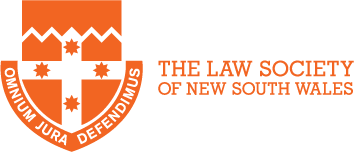 Law Society of NSWWill Awareness Day 2012
Should parents provide for their adult children in their wills?
Should parents provide for their adult children in their wills?
What do you think?

YES?  Your children are always your children.
NO? Your children should make their own way in the world and you should be able to exclude them if you want to.
IT DEPENDS?  What if the parent has remarried?  What if the parent and child are estranged?
[Speaker Notes: Most people would agree that a person making a will should provide for their spouse and any children who are young or dependant on them.  But what about adult children?  Opinion seems to be divided between, on the one hand, those who think the bond between a parent and a child is a lifelong thing and it is reasonable to think that a parent will provide for children of any age, and on the other hand, those who think adult children should make their own way in the world without expecting to inherit from their parents.]
Should parents provide for their adult children in their wills?
What is the law?

Children of any age can apply to the Court for provision to be made for them from a parent’s estate.

Whether the Court will order provision for a child depends on a number of factors, including the child’s needs, the needs of other family members, and the relationship between the parent and child.
[Speaker Notes: We have all heard of cases where adult children  have made claims in the Supreme Court of NSW on the basis that either the provision made for them in a parent’s will, is insufficient, or in some cases, where no provision has been made for them in a will.
 
Parents who wish to make a will leaving little or no provision for their children will be warned by their solicitor that they are running the risk of the child bringing a court action claiming provision, which could end up costing the estate a lot of money.   Whether the child’s claim will be successful will depend on a number of factors, including the child’s needs, the needs of other family members and the relationship between the parent and the child.]
Why bother making a will if it can be challenged?
This question is often asked of solicitors when they are advising a client who wants to exclude someone.
It is important to understand that:
without a will you lose any say in how your assets are distributed, and
even if a challenge is successful the court does not disturb a will more than it needs to to make provision.
[Speaker Notes: Solicitors are often asked:   “Why bother making a will when a will can be contested?”
The main message from today’s talk is that it is much better to make a will than not to make one.  
A family provision claim can be made in an estate whether there is a will or not, but at least if there is a will you have an opportunity to provide for the people who you want to receive your assets.  
Just because someone can make a claim does not meant that they will. 
Not all claims are successful.  
Even if a claim is successful, the Court will only disturb the will to the extent it needs to to make provision for the excluded child.]
Testamentary Freedom – reality or myth?
Testamentary freedom is the idea that a person is free to set out, in a will, their intentions for the distribution of their assets after death.
In Australia – if certain people are not adequately provided for they can make a claim.
NZ, Canada, UK are similar to Australia.
In many other countries (eg. in Europe and Asia) there is no absolute testamentary freedom and forced heirship applies to decide how a person’s assets are shared between spouses and children, often defined by legislation, or by custom.
[Speaker Notes: A person is free to set out, in a will, their intentions for the distribution of their assets after death, often referred to as “testamentary freedom”. That freedom is not absolute in Australia, NZ, Canada and, to some extent, the United Kingdom. Other countries have other arrangements for the share of a person’s assets between spouses and children. Those shares are often defined by legislation, or by custom, so that in those countries, a distribution of a person’s assets after death is fixed. Therefore, in effect there was no absolute testamentary freedom.]
Contest between testamentary freedom and testamentary duty
The concept of testamentary freedom was a feature of the 19th century British empire.
In Australia, NZ and Canada, in the late 19th century, there were cases where very wealthy men, left their widows and children unprovided for in their estates. These cases generated public outrage and agitation for legislative interference with testamentary freedom.
NZ introduced the Testator Family Maintenance Act in 1900.
The idea of legislation to ensure proper provision for family members subsequently spread throughout Australia and eventually to Canada and the UK.
[Speaker Notes: The concept of testamentary freedom was a feature of the 19th century, however towards the end of the 19th century it became apparent that testamentary freedom allowed some testators to ignore their responsibilities to close family members, particularly spouses and children. 
It is interesting to note that in the dominions of Australia, NZ and Canada, in the late 19th century, these were cases where very wealthy men, left their widows and children unprovided for in their estates. These cases generated public outrage and agitation for legislative interference with testamentary freedom. 
The first dominion to introduce a Testator Family Maintenance Act was NZ in 1900, although there had been earlier legislation in NZ as early as 1877 which entitled illegitimate children under 14 to apply for maintenance out of the estate of deceased parents. The idea of legislation to ensure proper provision for family members subsequently spread throughout Australia and eventually to Canada and the UK.]
NSW Family Provision
1916 - Testator’s Maintenance and Guardianship of Infants Act  
1982 -  Family Provision Act 
2009 - Succession Act  
Over the years the class of persons entitled to make a claim has broadened, eg to include ex nuptial children and defacto partners.
All Australian states and territories have family provision legislation. Some states refer, in the legislation, to “proper maintenance and support”. NSW uses the term “proper maintenance, education and advancement in life”.
[Speaker Notes: NSW introduced the concept of family provision in the Testator’s Maintenance and Guardianship of Infants Act 1916, based upon the NZ legislation. This Act was replaced by the Family Provision Act 1982, and subsequently by the Succession Act 2006. In the main, the legislative changes were to broaden the class of persons entitled to make a claim, eg ex nuptial children and defacto partners.
 
All Australian states and territories have family provision legislation, some states refer, in the legislation, to “proper maintenance and support”. NSW uses the term “proper maintenance, education and advancement in life”.]
Who is eligible to make a claim?
a spouse
a defacto partner
a child of any age
a former spouse
a grandchild who has been dependent on the deceased
a person who was a member of the same household with and dependent on the deceased
a person who was living in a close personal relationship with the deceased at the time of death.
[Speaker Notes: The Succession  Act 2006 (NSW) defines persons who may apply to the Court for a Family Provision order in respect of the estate of a deceased person.
These persons are defined as ‘eligible persons’ consisting of:
a spouse
a defacto partner
a child 
a former spouse
a grandchild who has been dependent on the deceased
a person who was a member of the same household with and dependent on the deceased
a person who was living in a close personal relationship with the deceased at the time of death. This group could include a person who went to care for the deceased, not a relative.]
Eligible is not the same as entitled
Just because an adult child is an eligible applicant does not mean that he or she will be entitled to share in the estate.
The Court may decide to make provision for an adult child, but it may also decide not to disturb the deceased’s will.
[Speaker Notes: AN IMPORTANT PRINCIPLE
 It must be noted that the Succession Act 2006 (NSW) –
 “does not confer on any of the ‘eligible persons’ a statutory entitlement to receive a certain portion of a deceased person’s estate, nor does it impose any limitation on the deceased’s power of disposition by his, or her, will. It is only if the statutory conditions are satisfied, that the Court is empowered, under the Act, to alter deceased’s disposition of his or her estate, to produce a result that is consistent with the purpose of the Act. Even then, the Court’s power to do so is discretionary.” 
Dugac v Dugac [2012] NSWSC 192, AsJ Hallen]
Relevant factors include
the child’s relationship with the deceased parent
the deceased’s obligations or responsibilities to the child
size of the estate
financial resources and needs of the child
financial circumstances of child’s spouse
any physical, intellectual or mental disability the child may have
 the child’s age  
 any contribution by the child to    the parent’s assets
any provision made for the child by the parent  
any evidence of the testamentary intentions of the parent, including evidence of statements made by the parent
whether the child was dependant  on the parent before the parent’s death, 
whether any other person is liable to support the child, 
the child’s character and conduct
[Speaker Notes: In making a family provision order, the Court has to consider the following matters: 
(a)	any family or other relationship between the applicant and the deceased person, including the nature and duration of the relationship, 
(b) 	the nature and extent of any obligations or responsibilities owed by the deceased person to the applicant,
(c) 	the nature and extent of the deceased person’s estate and any liabilities,
(d) 	the financial resources (including earning capacity) and financial needs, both present and future, of the applicant,
(e) 	if the applicant is cohabiting with another person-the financial circumstances of the other person, 
(f) 	any physical, intellectual or mental disability of the applicant, 
(g) 	the age of the applicant, 
(h) 	any contribution (whether financial or otherwise) by the applicant to the acquisition, conservation and improvement of the estate of the deceased person, 
(i) 	any provision made for the applicant by the deceased person, either during the deceased person’s lifetime or made from the deceased person’s estate, 
(j) 	any evidence of the testamentary intentions of the deceased person, including evidence of statements made by the deceased person, 
(k) 	whether the applicant was being maintained, either wholly or partly, by the deceased person before the deceased person’s death, 
(l) 	whether any other person is liable to support the applicant, 
(m) 	the character and conduct of the applicant before and after the date of the death of the deceased person, 
(n) 	the conduct of any other person before and after the date of the death of the deceased person, 
(o) 	any relevant Aboriginal or Torres Strait Islander customary law, 
(p) 	any other matter the Court considers relevant, including matters in existence at the time of the deceased person’s death or at the time the application is being considered.]
The Court’s role
It is not the Court’s role to:
completely rewrite the will to make it fair
ensure equality between siblings
correct hurt feelings or sense of wrong
It is the Court’s role to:
ensure that adequate provision is made for proper maintenance and support
[Speaker Notes: THE COURT’S ROLE IN CONSIDERING THE RELEVANT FACTS 
The Court, in taking into account the matters which the Court is required to consider, is not required to achieve a fair division of the deceased’s estate.  
Bryson J noted in Gorton v Parks (1989) 17NSWLR 1, said 
	“The Court’s role is not to reward an applicant, or to distribute the deceased’s estate according to notions of fairness or equity, nor is the purpose of the jurisdiction conferred by the Act the correction of hurt feelings or sense of wrong, felt by the applicant. Rather, the Court’s role is of a specific type and goes no further than the making of “adequate” provision in all the circumstances for the “proper” maintenance, education and advancement in life of an applicant.” 
Stephen J, in Cooper v Dungan (1976) 50ALJR 539, reminded the Court to be vigilant in guarding – 
	“against a natural tendency to reform the deceased’s will according to what it regards as a proper total distribution of the estate, rather than to restrict itself to its proper function of ensuring that adequate provision has been made for the proper maintenance and support of an applicant.”
 The critical words for the Court’s to consider are -
 	“proper maintenance, education and advancement in life”. 
 Interestingly enough, the words “provision”, “maintenance” or the phrase “advancement in life” are not defined, but have been judiciously determined, and are left to the exercise of the Court’s discretion, based upon the relevant facts.
 Provision was noted in Diver v Neale 2009 NSW CA54 at 34, as being a term which “covers the many forms of support and assistance which one individual can give to another.” That support and assistance will vary over the course of the person’s lifetime.]
So how much is adequate provision for an adult child?
No simple answer – it comes down to what the Court thinks the community would expect.
If the child is financially secure and the estate is small the answer might be zero.
If the child is in financial need and the estate is large the answer might be a great deal.
[Speaker Notes: PROPER MAINTENANCE 
Proper maintenance was held in Alexander v Janson 2010 NSW CA176 by Brereton J to be “proper maintenance is not limited to the bare sustenance of the claimants” but “requires consideration of the totality of the claimant’s position in life, including age, status, relationship with the deceased, financial circumstances, the environs to which he or she is accustomed”.
 The phrase “advancement in life” in Mayfield v Lloyd-Williams [2004] NSW SC419 White J noted that the expression “advancement in life” is not confined to an advancement of an applicant in his or her younger years. It is a phrase that can extend beyond those younger years.
 The Court has also commented that in larger estates, a more extravagant allowance for contingencies could be made, than would be permissible in a smaller estate and still fall within the concept of “maintenance and support”.



[If time allows refer to Hallen AsJ’s list of applicable principles in claims by adult children in Dugac v Dugac [2012] NSWSC192 – see speakers’ notes]]
Summary
You can make a will dividing your estate according to your wishes.
If you do not make provision for an adult child, that child will be eligible to make a claim.
If the Court decides that provision should be made for that adult child it will vary the terms of the will only to the extent necessary to make that provision.
[Speaker Notes: TESTAMENTARY CONTROL
 Most countries have some method of controlling testamentary dispositions, be it by custom, a forced share approach by way of statutory division, or Family Provision legislation, to ensure that adequate provision is made for the members of the family of a deceased person, and certain other persons in the estate of the deceased person.
 It is important to remember that the Succession Act does not confer upon applicants, a statutory entitlement to receive a certain portion of a deceased person’s estate, nor does it impose any limitation on the deceased’s power of disposition by his or her will.
 It is only if the statutory conditions are satisfied, that the Court is empowered, under the Act, to alter the deceased’s disposition of his or her estate, to produce a result that is consistent with the purpose of the Act. Even then, the Court’s power to do so is discretionary, and is not intended to rewrite the deceased’s will, but only to alter if, if required.]